ADIM ADIM TÜRKİYE
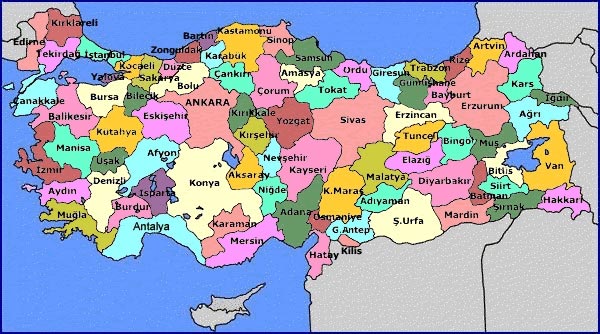 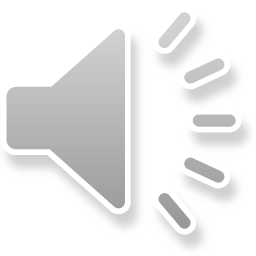 HATAY-Saint Pierre Kilisesi
Dünyanın ilk mağara kilisesi
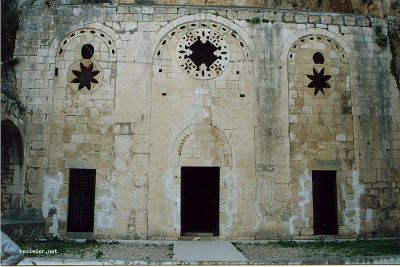 HATAY-Yemekleri
Hatay mutfağı ile çok meşhurdur. Künefe - oruk vb.
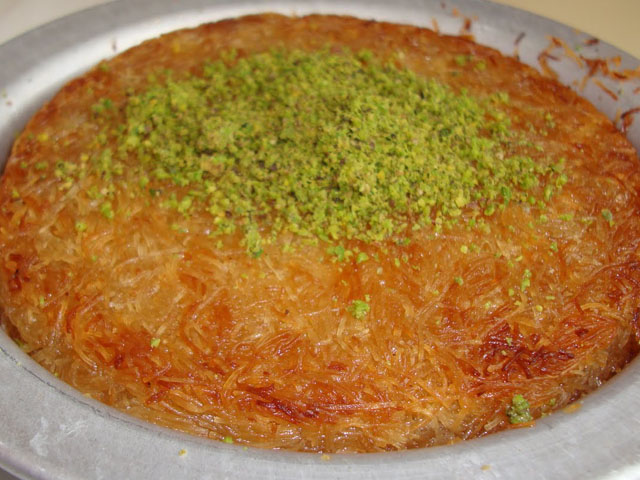 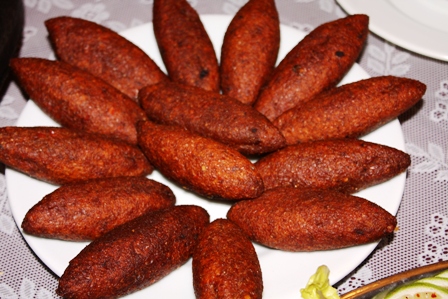 ANKARA-Anıtkabir  ve TBMM
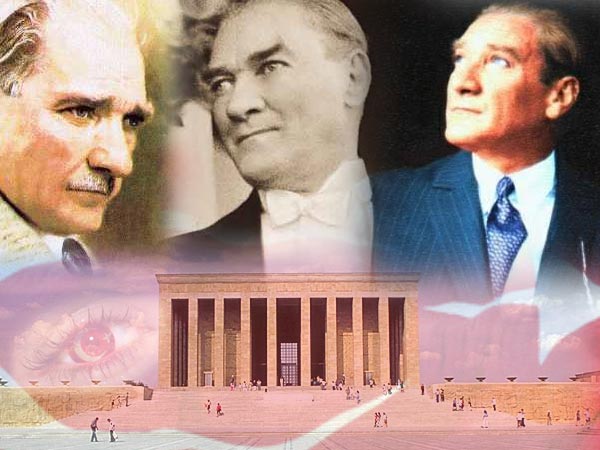 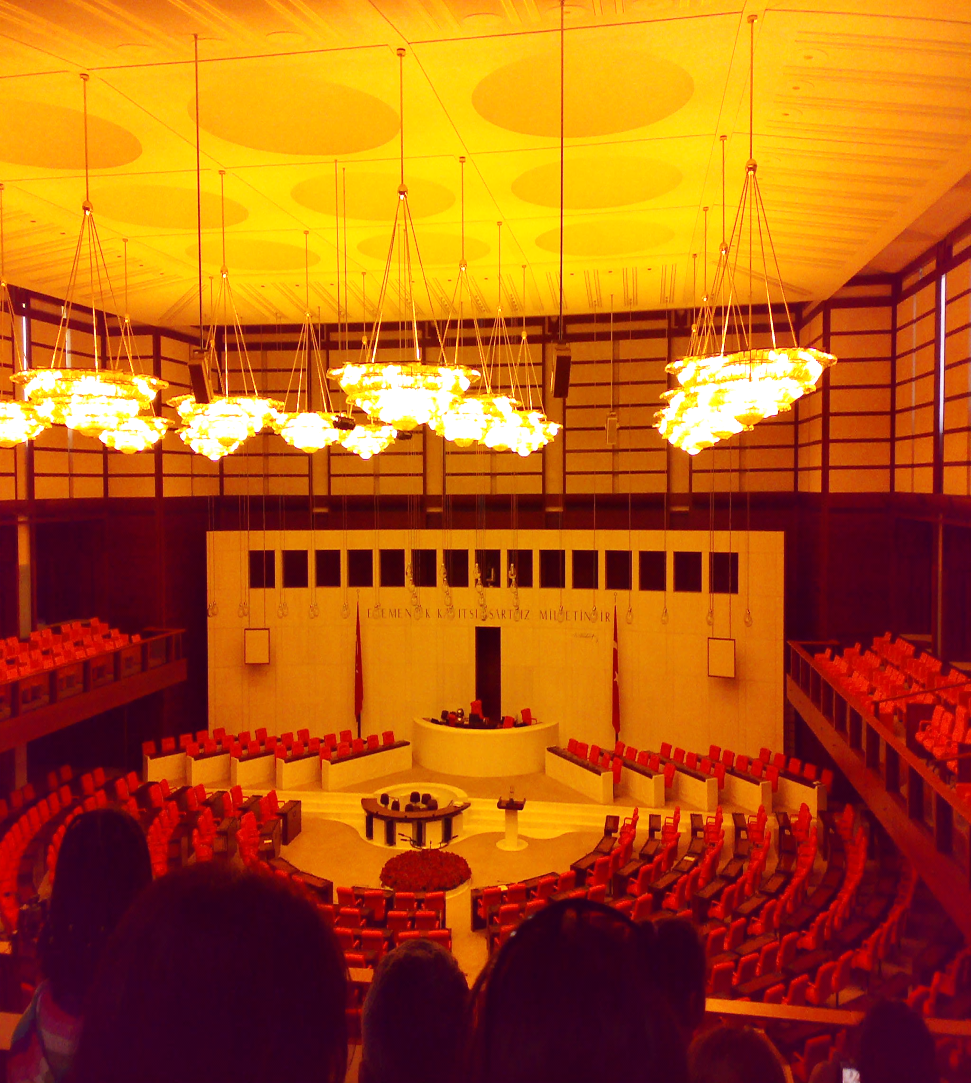 İSTANBUL - Kız Kulesi
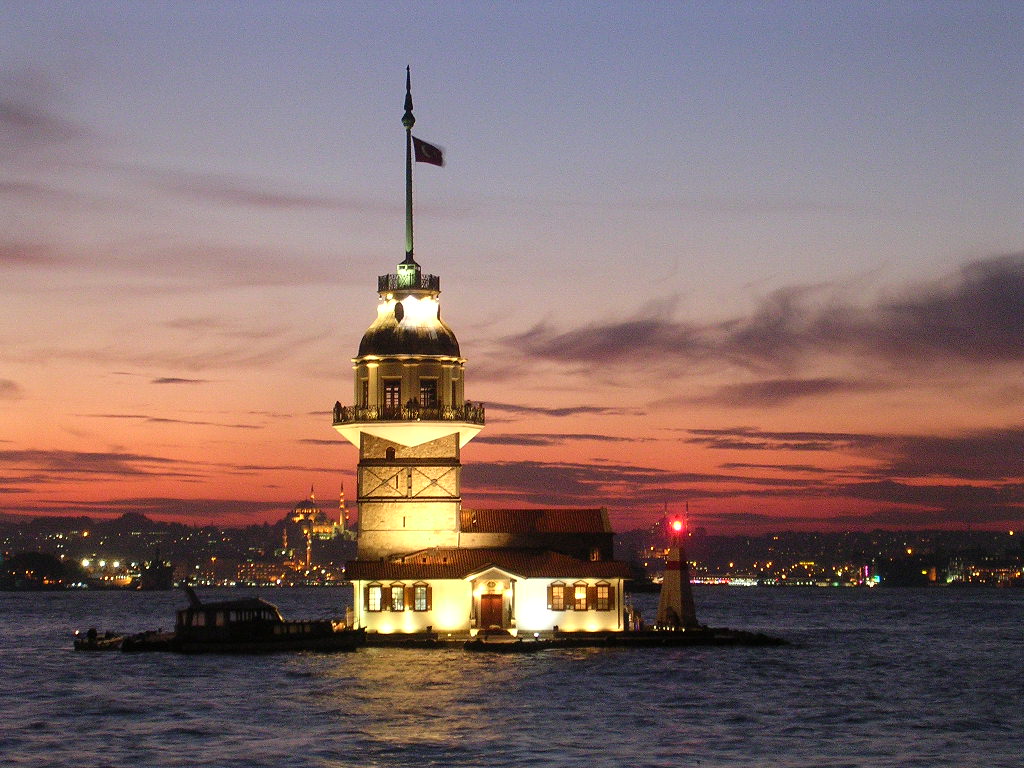 İSTANBUL- Sultan Ahmet Cami
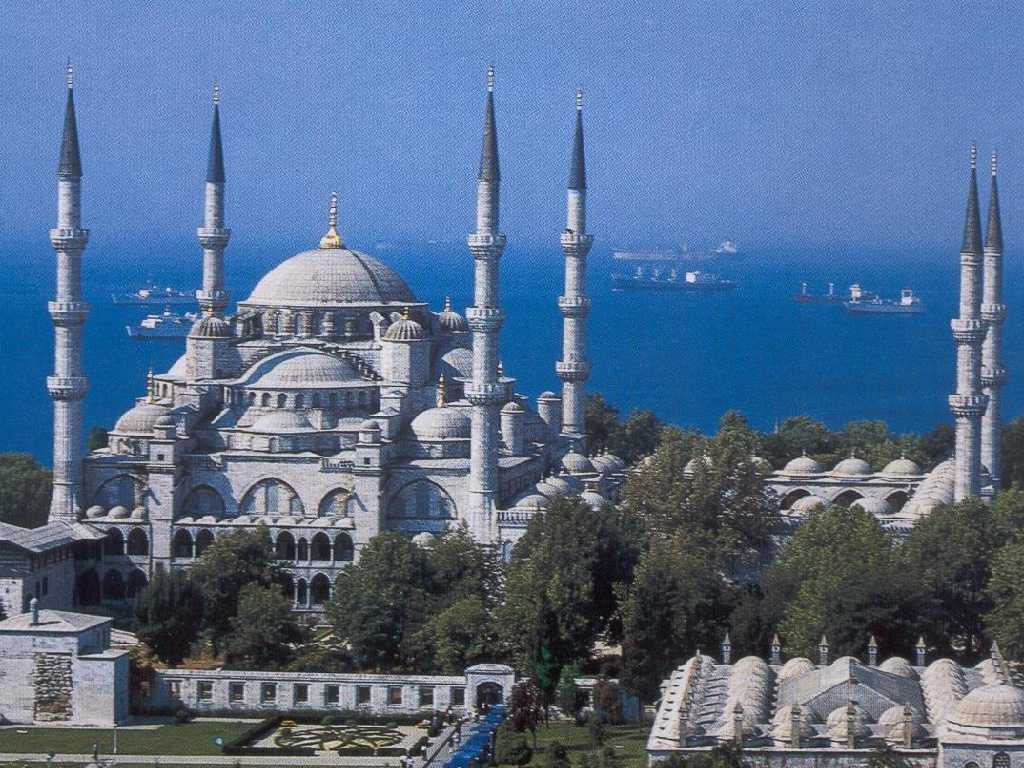 DENİZLİ- Pamukkale Travertenleri
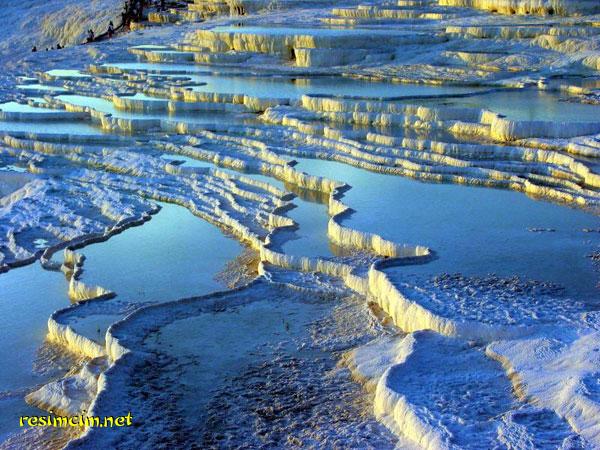 İzmir - Efes
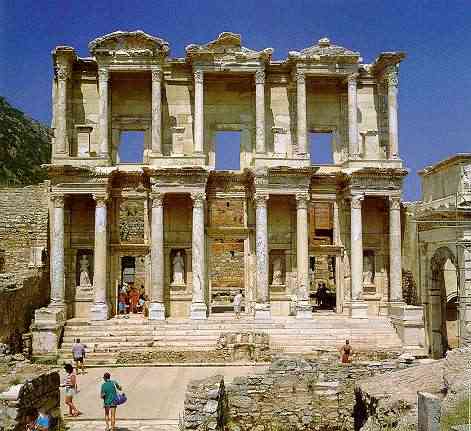 AĞRI – İshakpaşa Sarayı
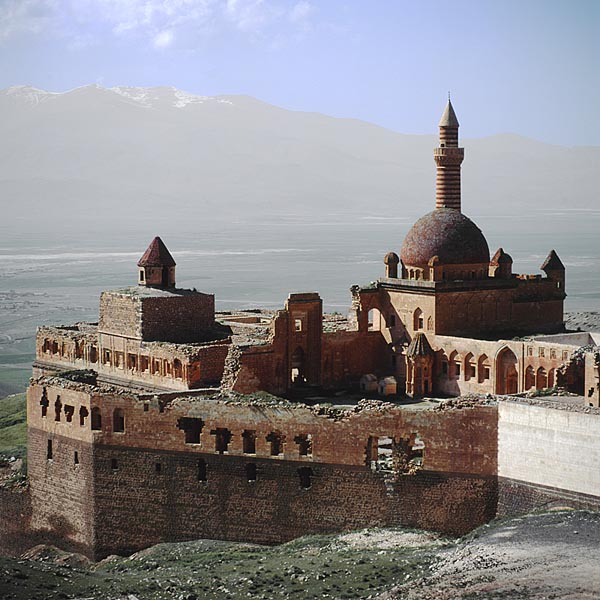 ADIYAMAN - Nemrut
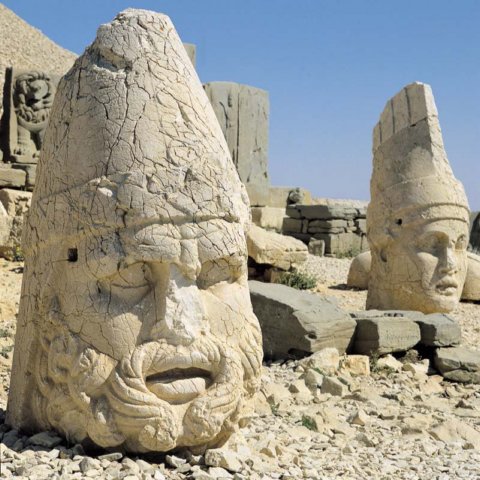 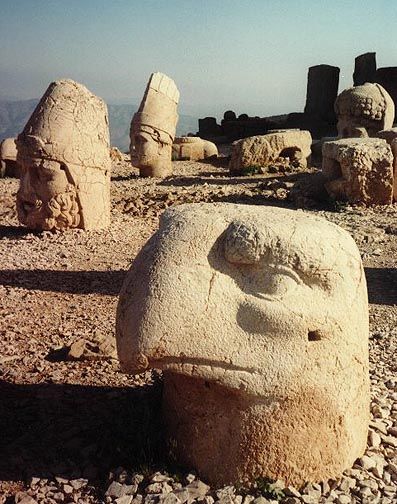 URFA – Balıklı Göl
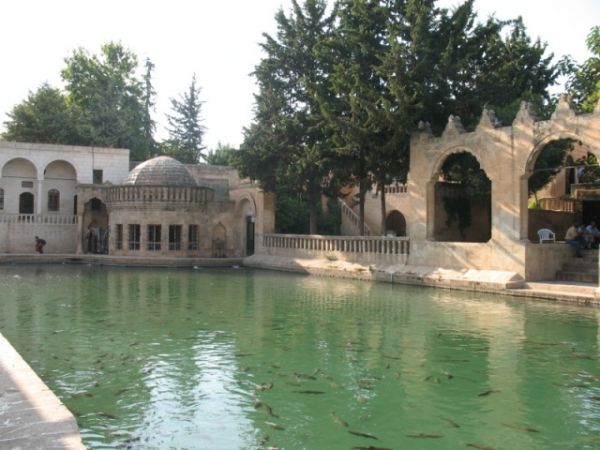 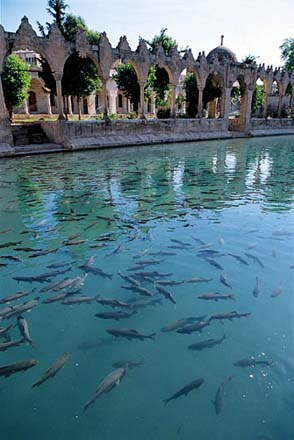 NEVŞEHİR - Peribacaları
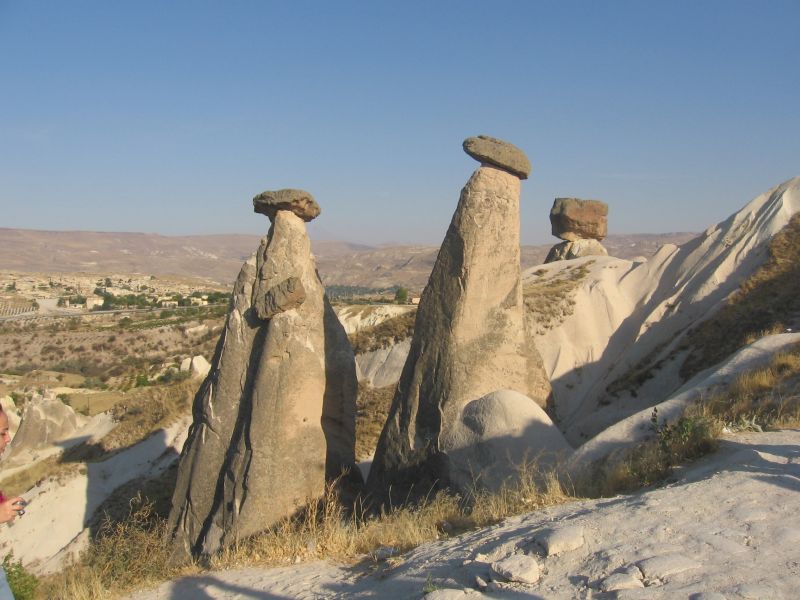 TRABZON – Sümela Manastırı
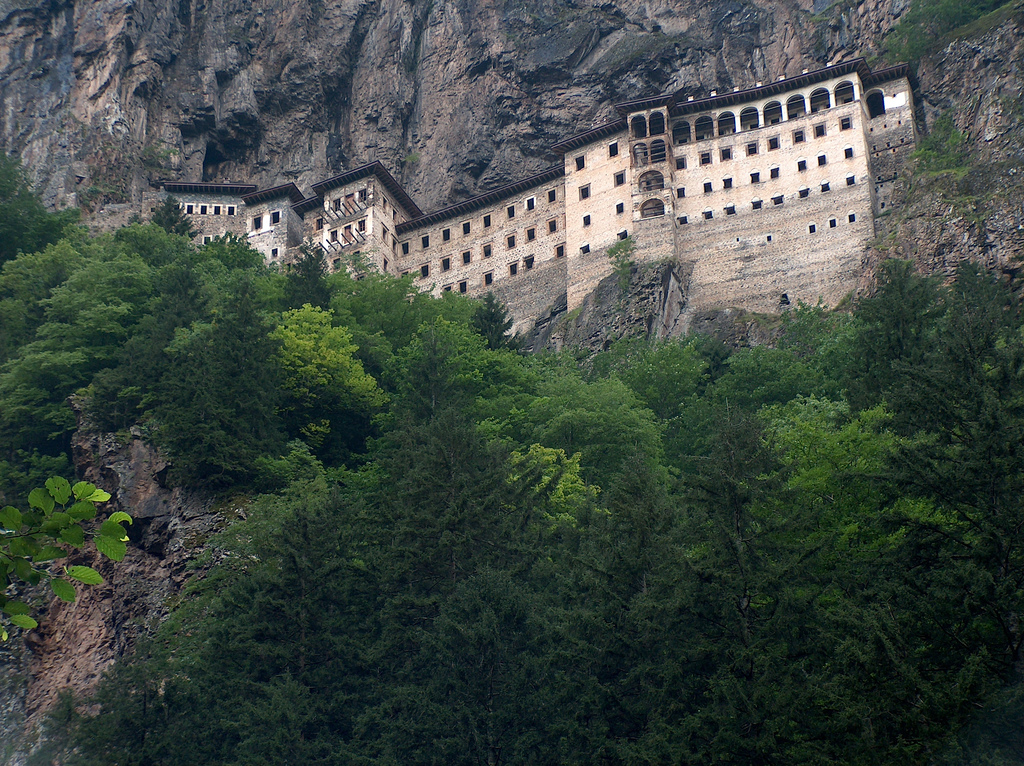 KONYA - Mevlana
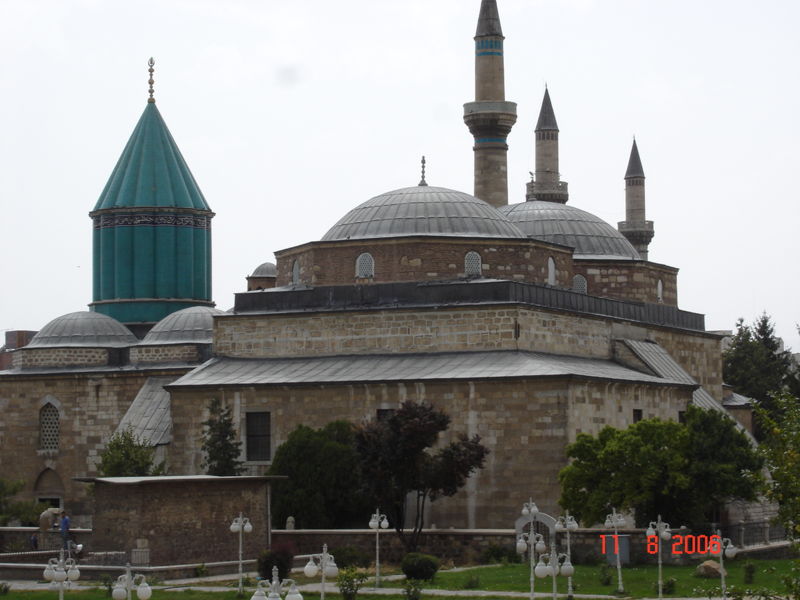 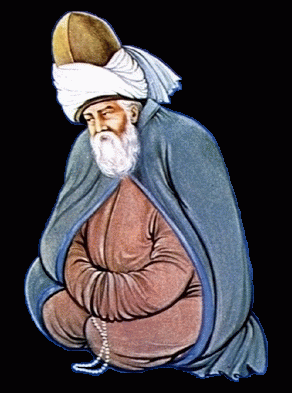 ZONGULDAK – Safranbolu Evleri - Lokumları
Ülkemizde ilk kömür Zonguldak’ta Uzun Mehmet tarafından bulundu.
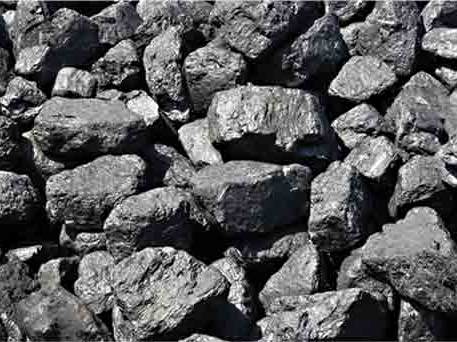 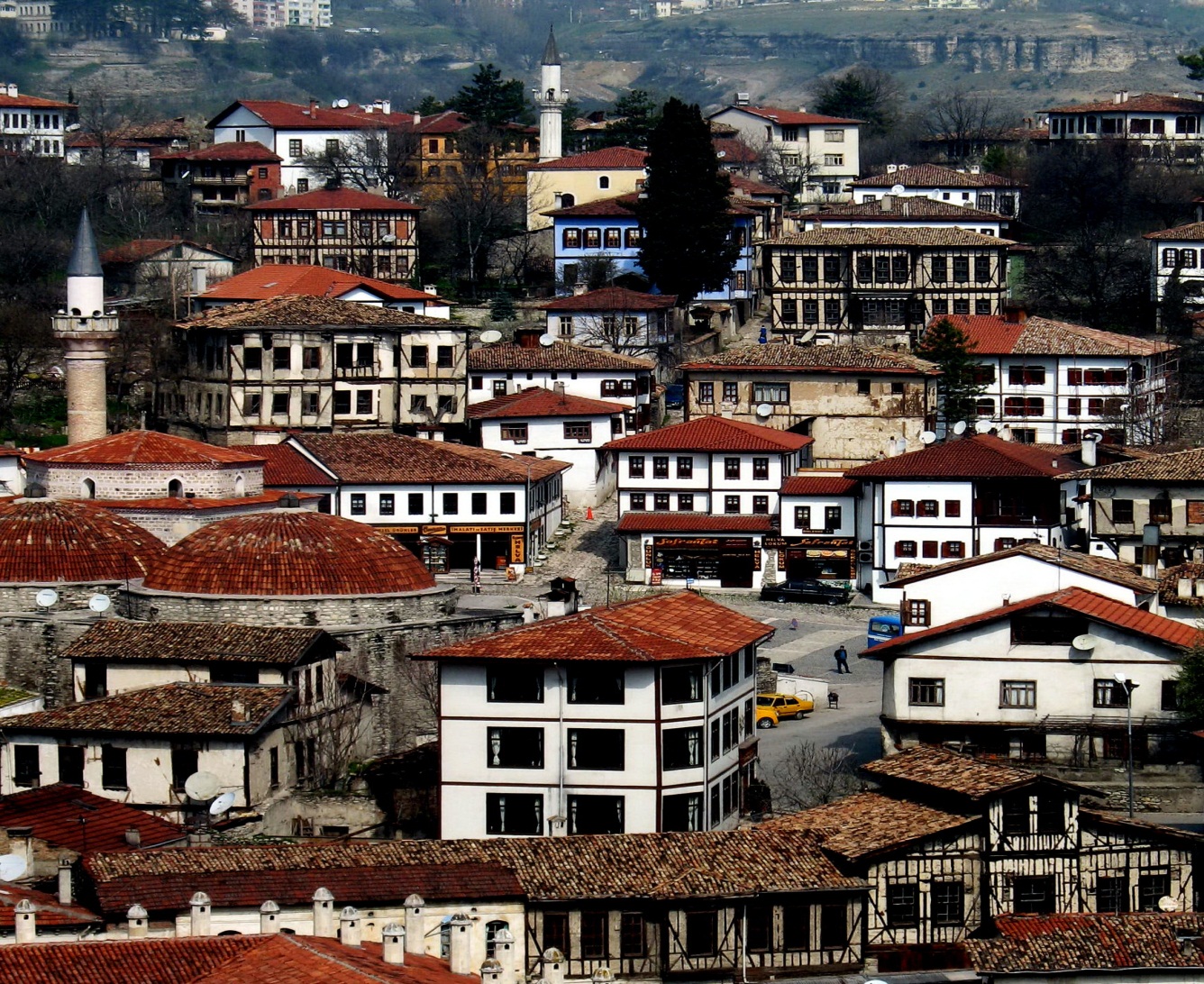 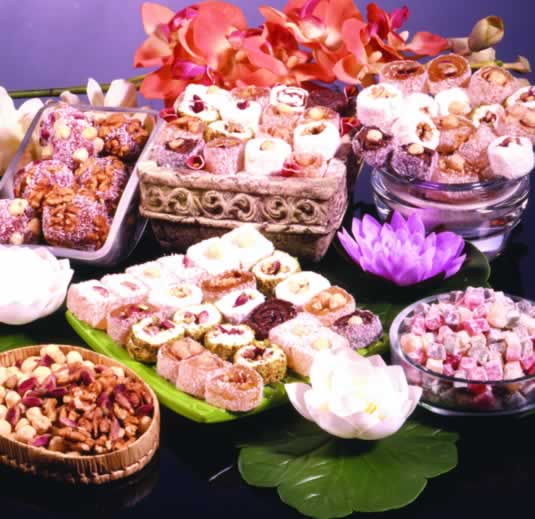 MARDİN - Evleri
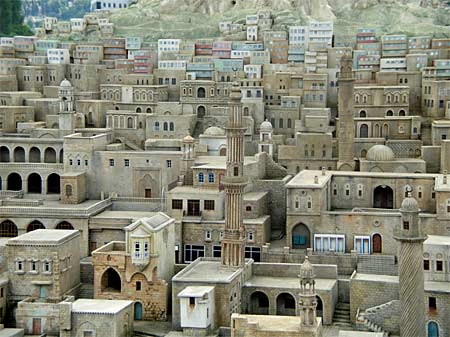 ÇANAKKALE – Şehitler Anıtı
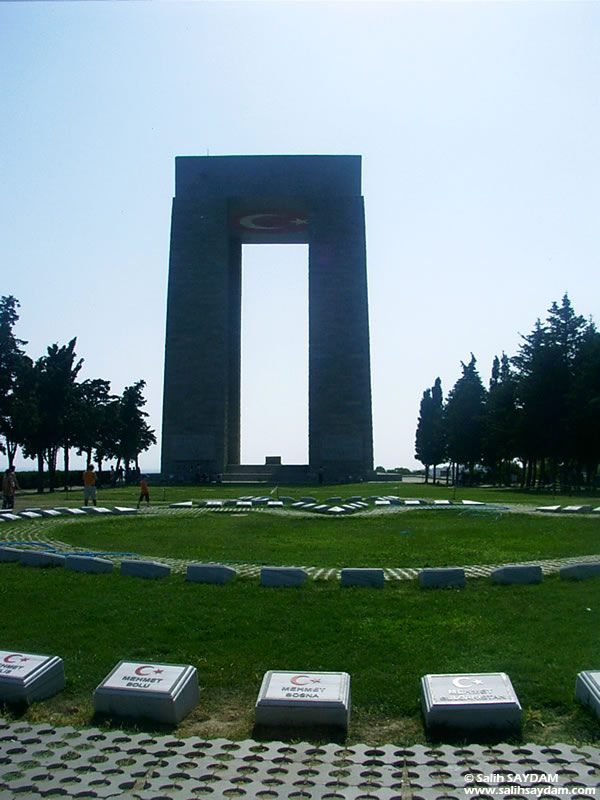 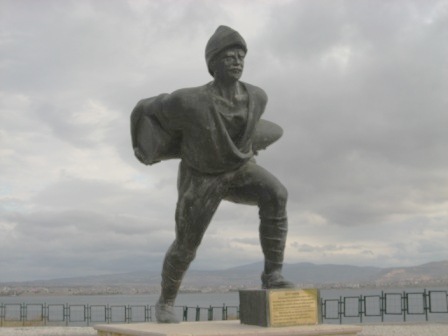 ADANA - Pamuk
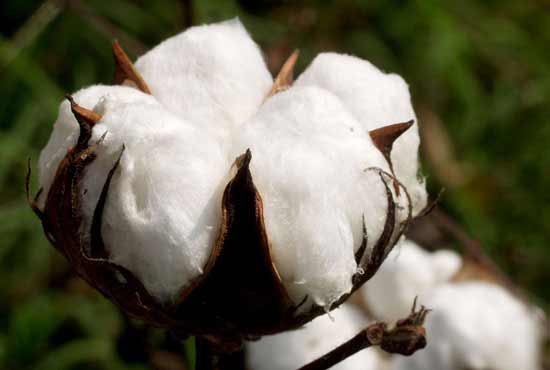 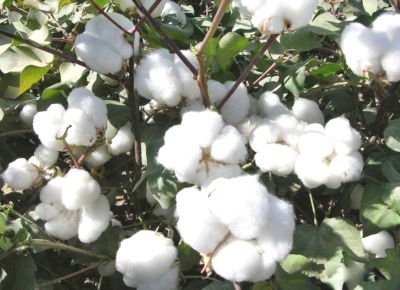 İZMİR – Saat Kulesi
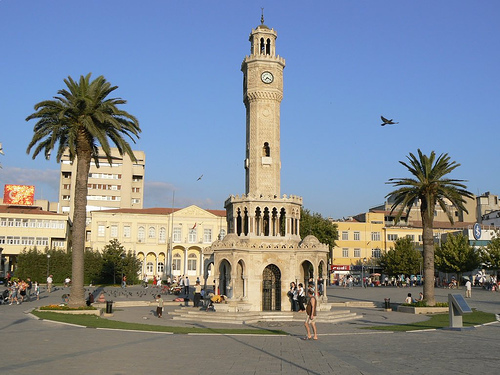 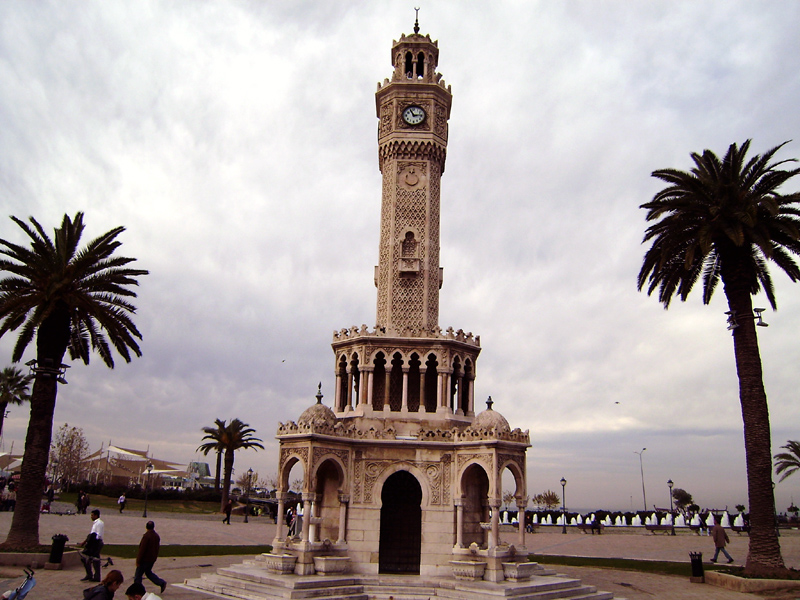 ÇORUM - Leblebi
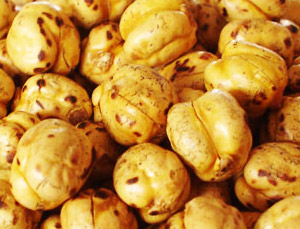 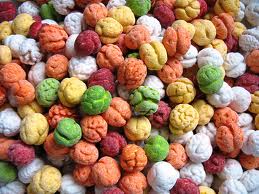 ANTALYA – Manavgat Şelalesi
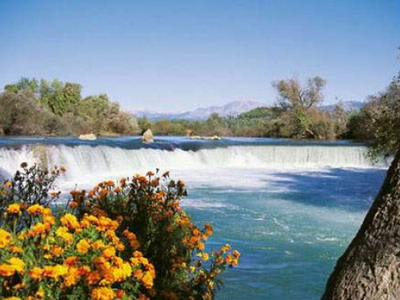 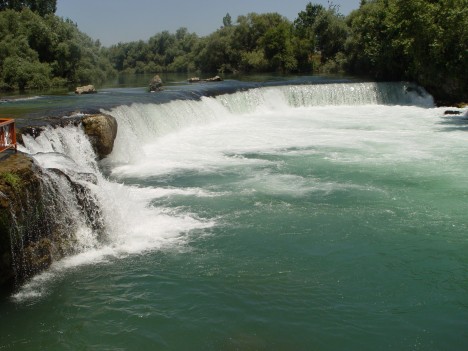 ERZURUM – Palandöken Kayak Merkezi
Kış sporları merkezi.
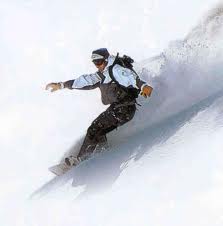 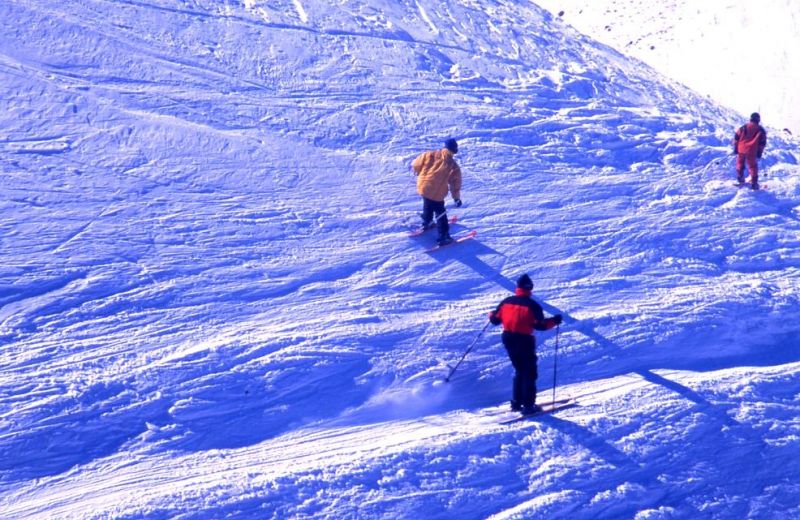 BURSA - Uludağ
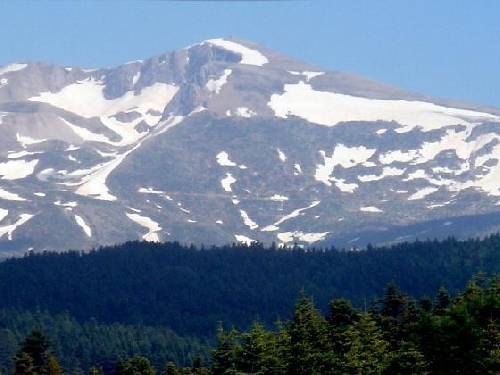 MALATYA - Kayısı
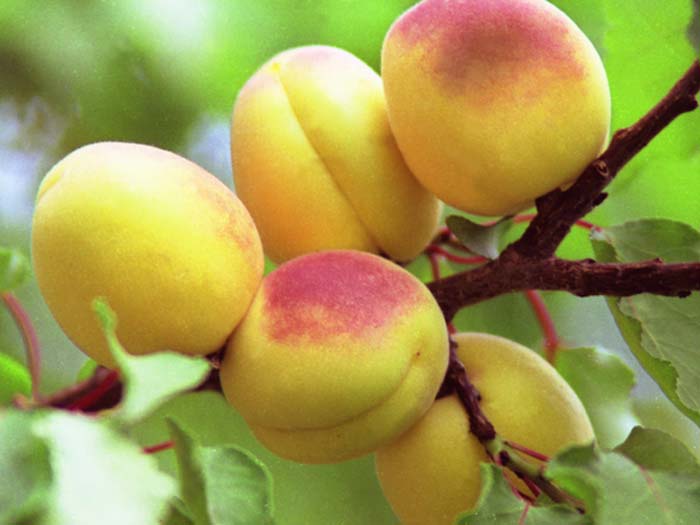 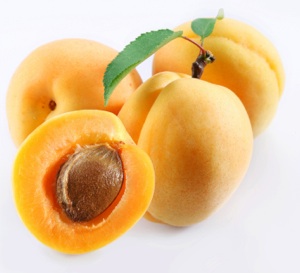 AMASYA - Elma
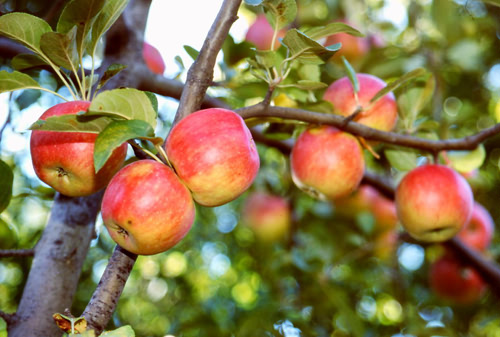 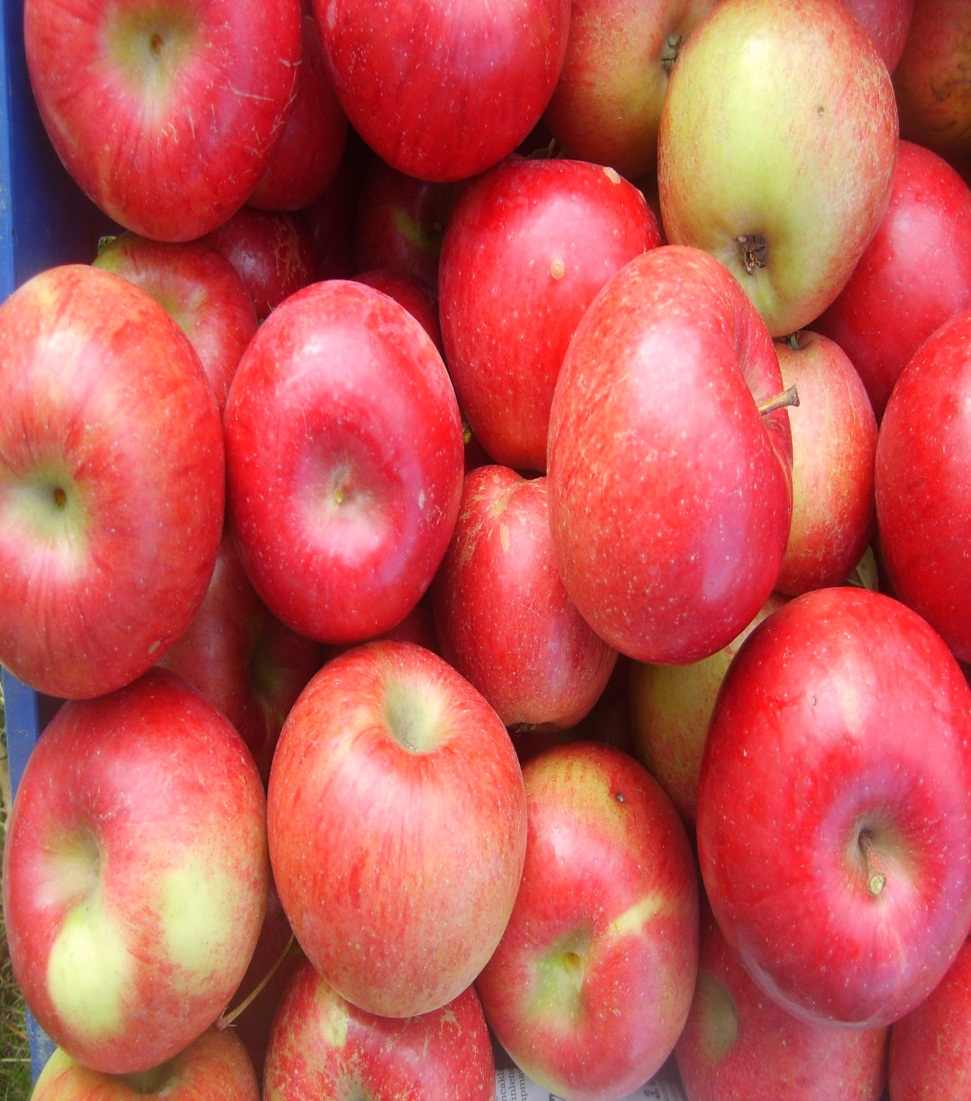 RİZE - Çay
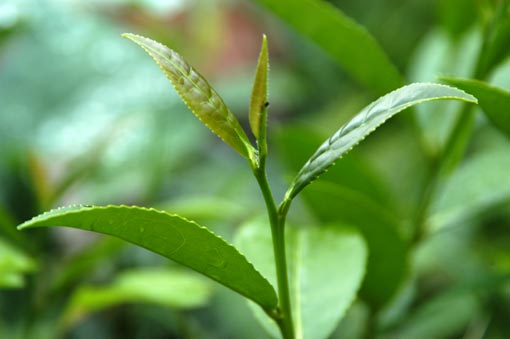 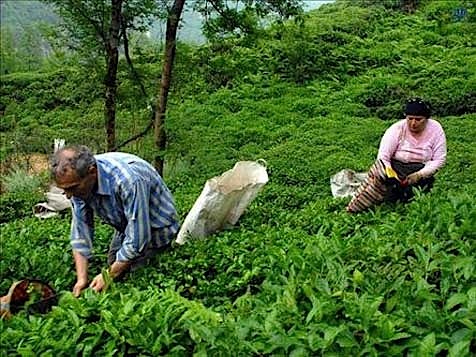 GAZİANTEP - Fıstık
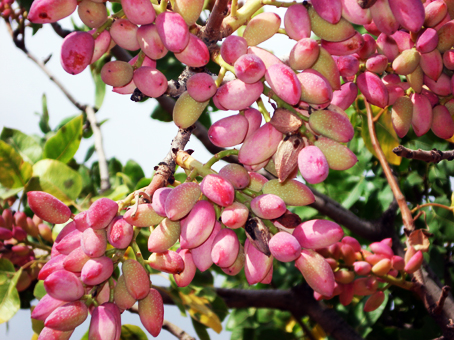 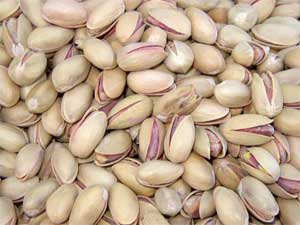 İSTANBUL –  Köprüleri
Asya ile Avrupa kıtalarını birbirine bağlar.
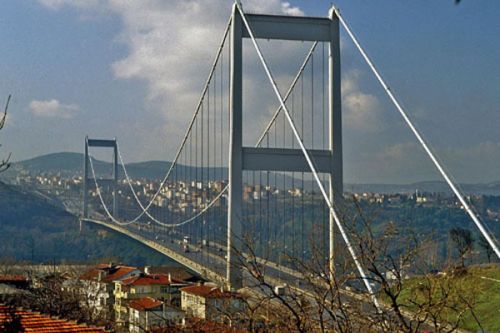 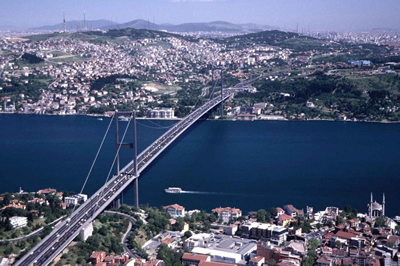 BOĞAZİÇİ KÖPRÜSÜ
FATİH SULTAN MEHMET KÖPRÜSÜ
VAN – Göl ve Kedisi
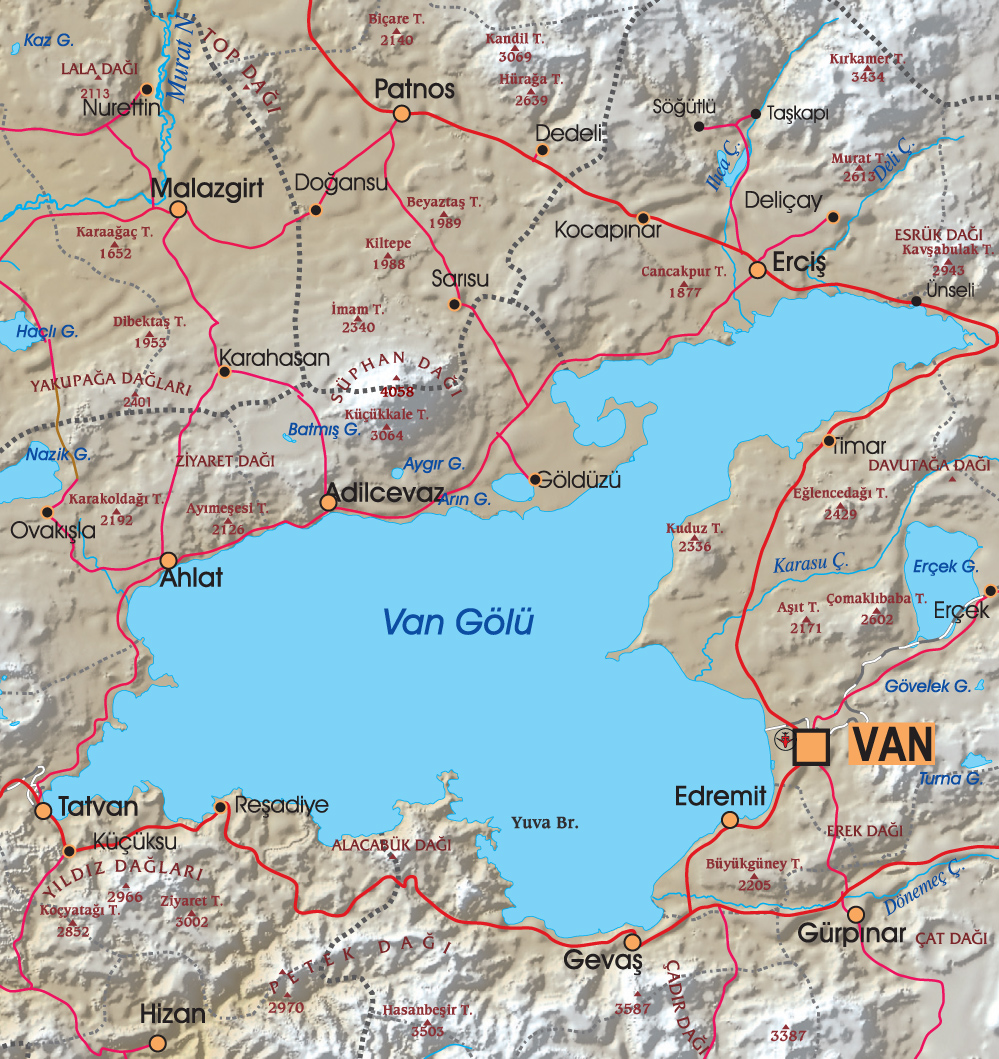 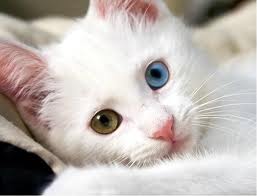 İZMİT - Pişmaniye
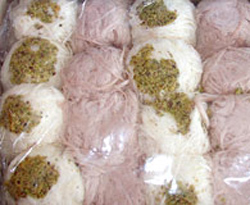 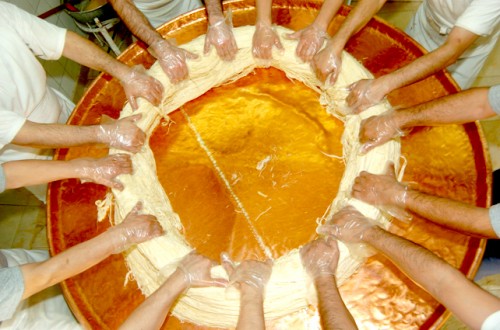 GİRESUN - Fındık
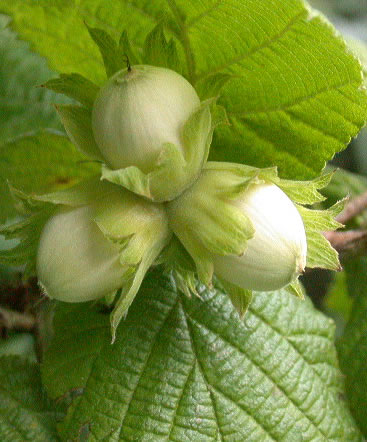 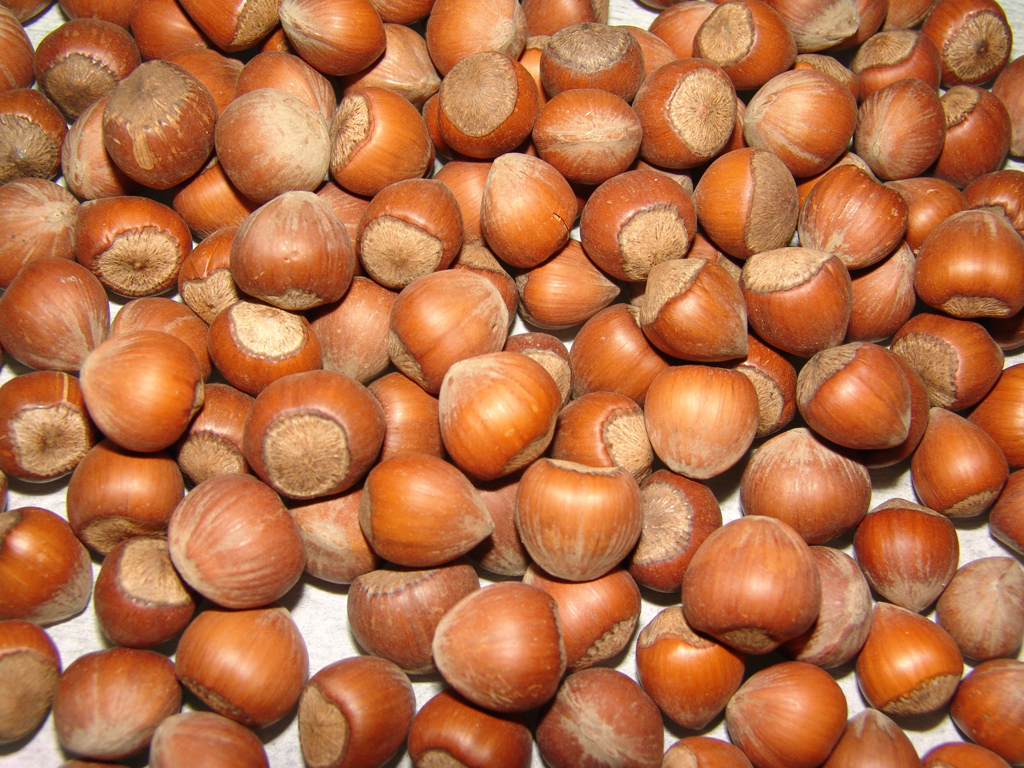 KÜTAHYA – Porselen ve Çini
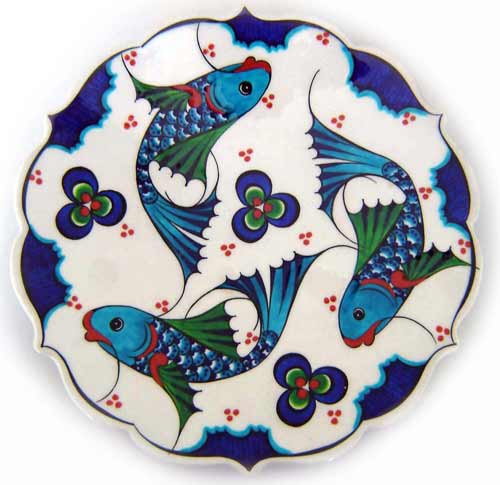 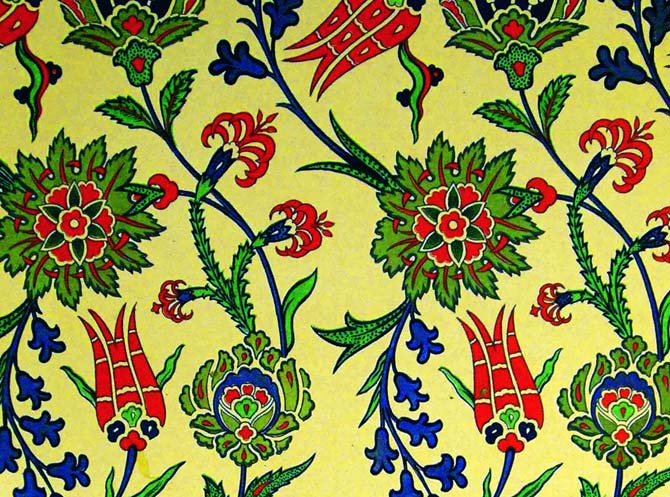 ISPARTA – Halı ve Gül
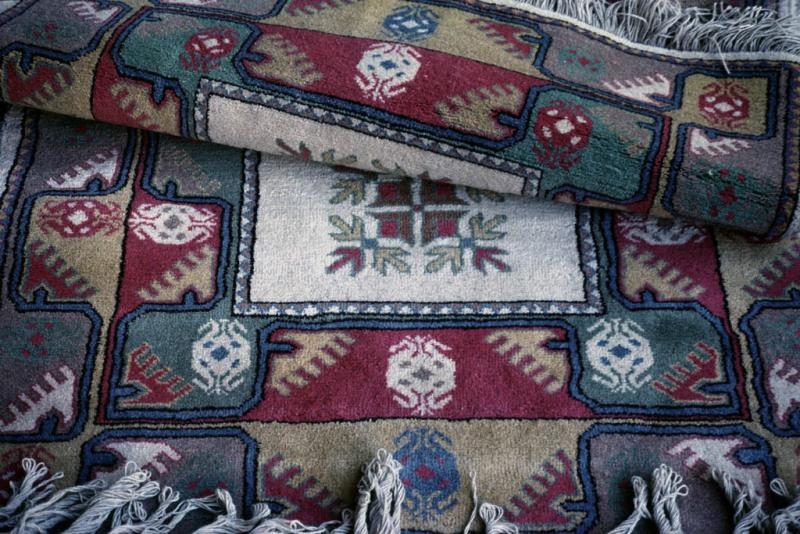 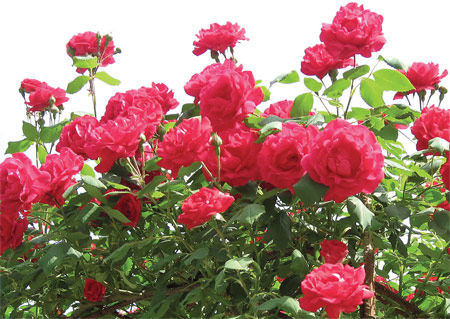 AĞRI - Dağı
Türkiye’nin en yüksek dağıdır.
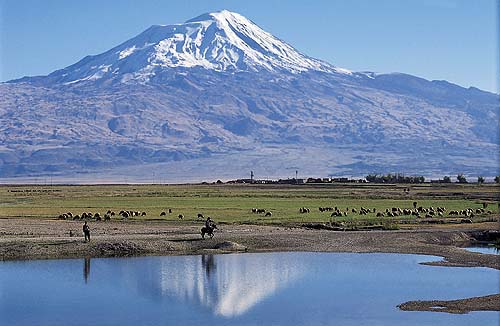 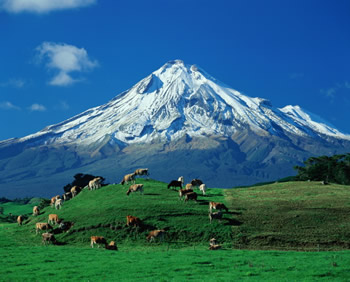 HAZIRLAYAN:                              Nazan GÖKŞEN
Vali Teoman İlköğretim Okulu Öğretmeni Antakya